Clémentine
SECTEURISE
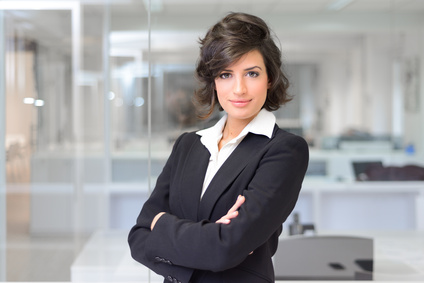 Chef de Secteur en Grande Distribution, 15 ans d'expérience
Chef de secteur aguerri avec une spécialité en grande distribution, je me distingue par ma capacité à piloter des opérations commerciales d'envergure, à encadrer des équipes et à établir des partenariats stratégiques avec des fournisseurs. Forte d'une expérience de 15 ans, je suis animée par le désir constant d'optimiser les résultats de mon secteur tout en assurant la satisfaction des clients.
+33 1 02 03 04 05+33 6 01 02 03 04
22 Rue des Marchands, 75015 Paris, France
info@mail.com
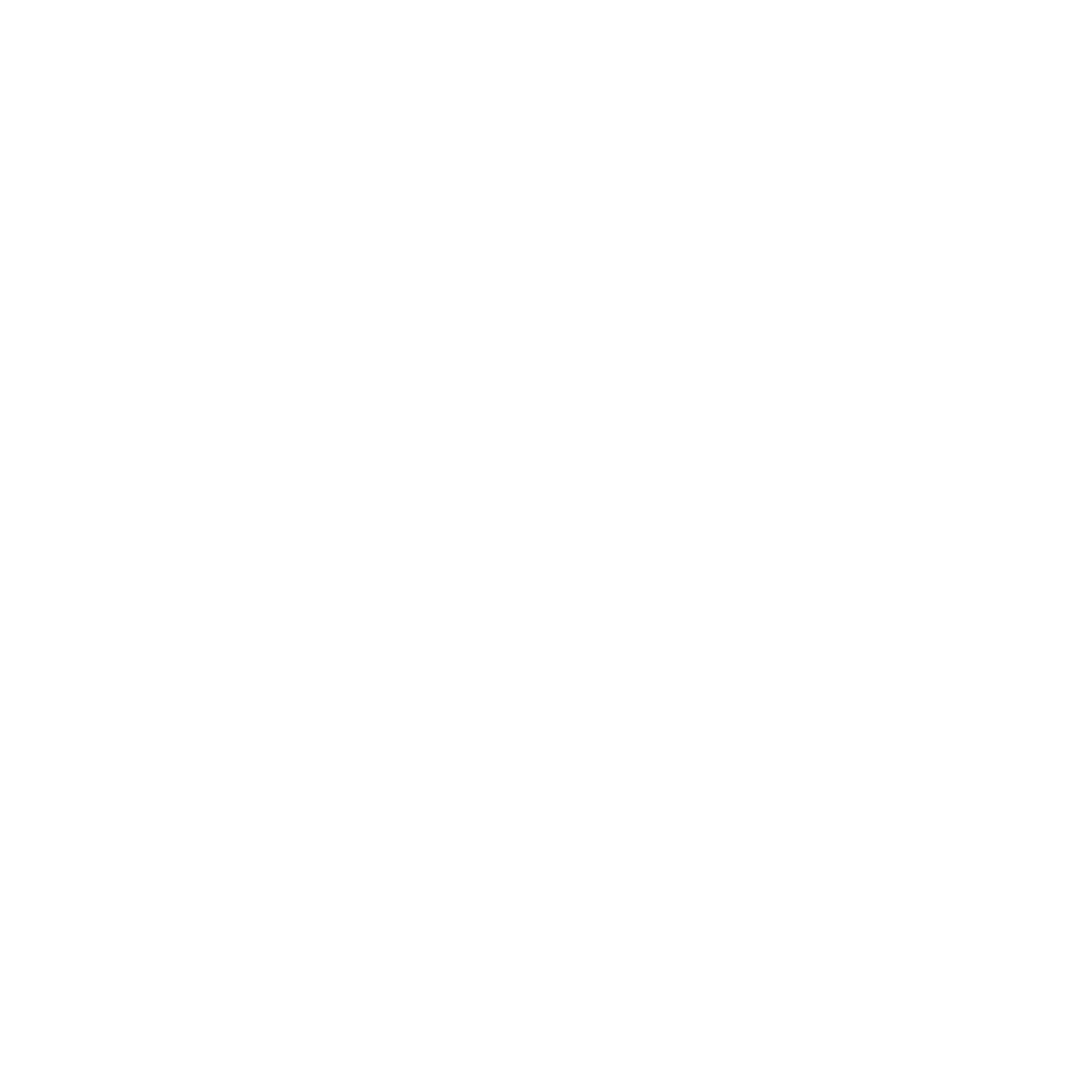 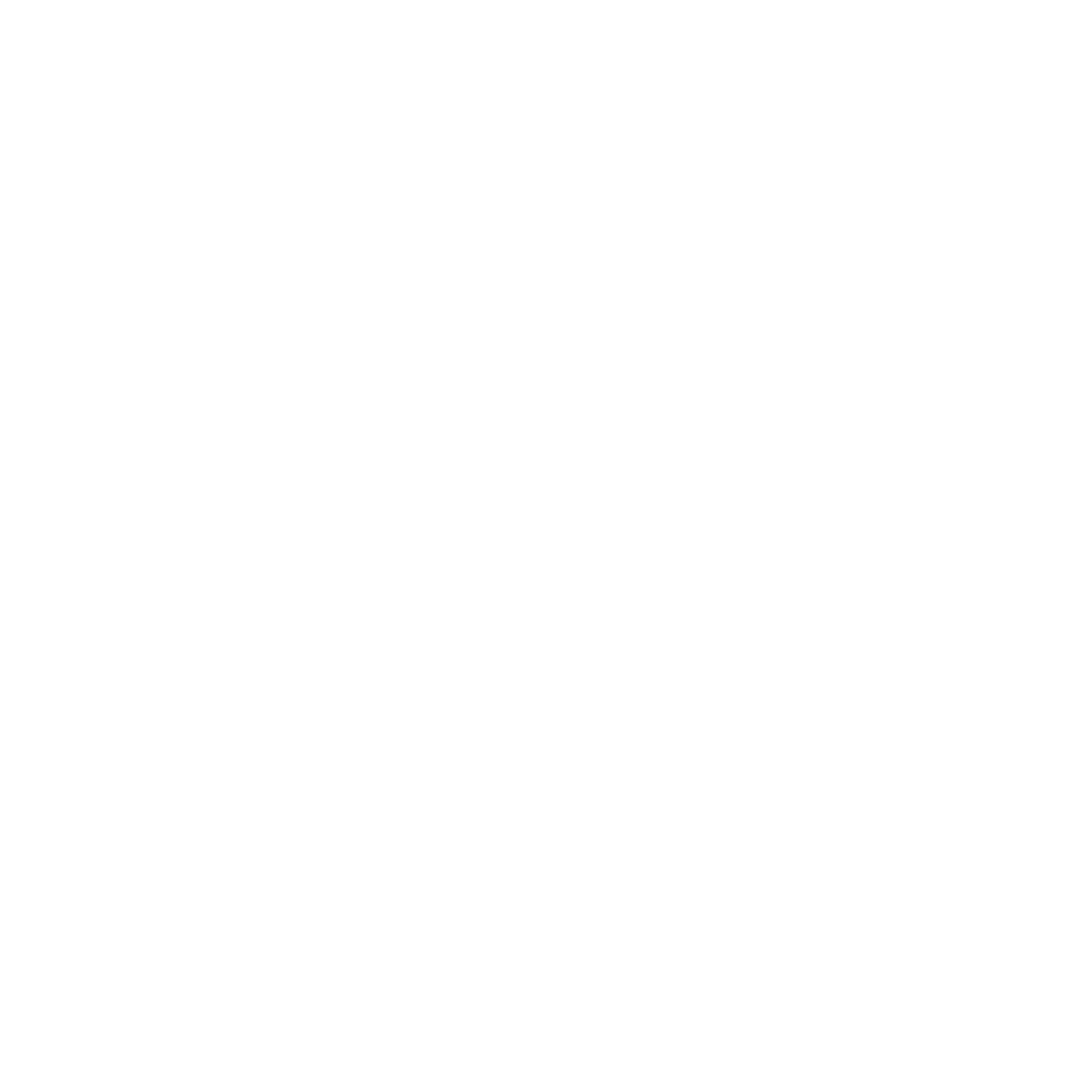 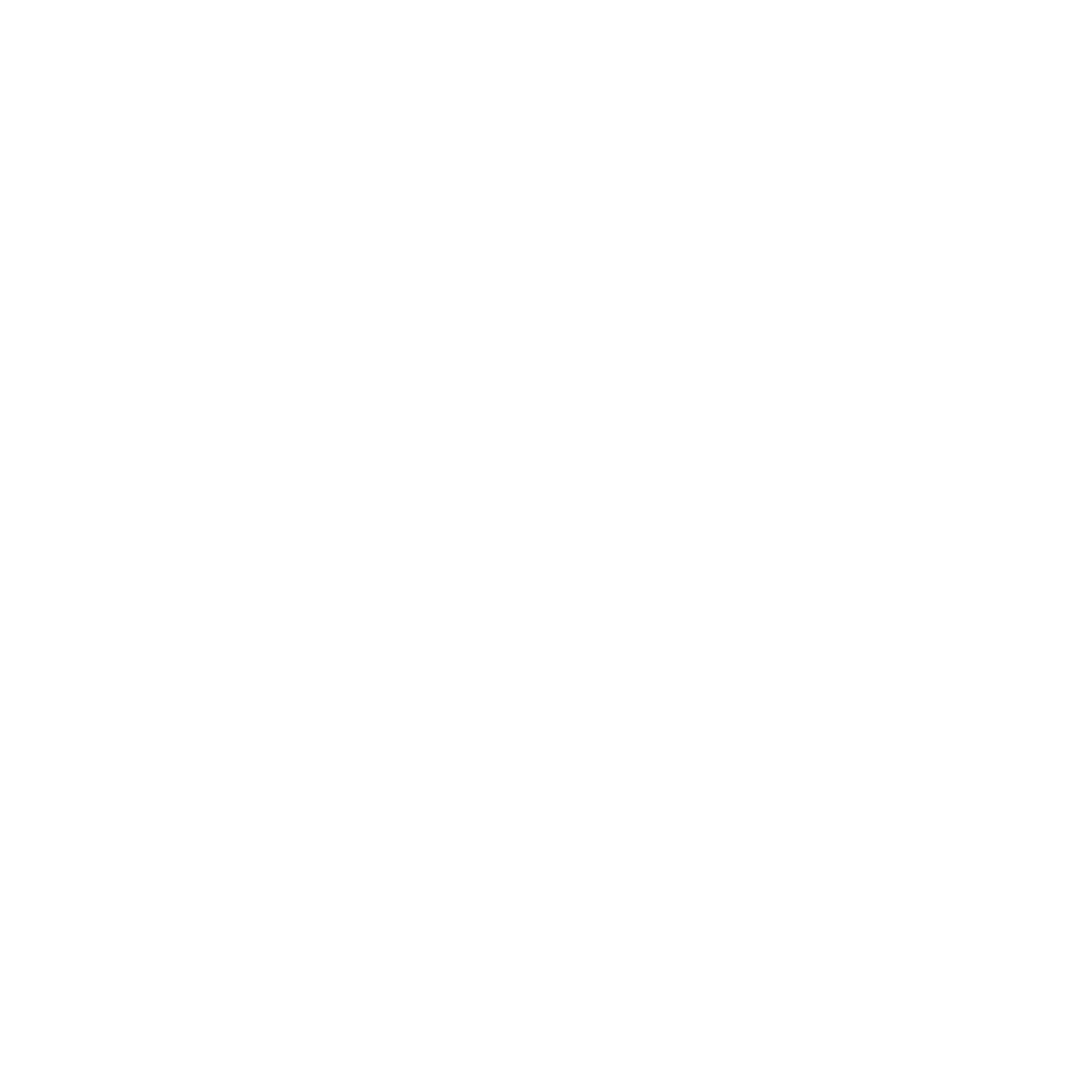 Expérience professionnelle
Compétences clés
Management
Strat Com.
Negociation
Merchandising
Analyse KPIs
Chef de Secteur, Supermarché BonAppétit, Paris — 2010-Présent
Supervision et animation d'une équipe de 20 personnes, instaurant un climat de travail positif et productif.
Définition des objectifs commerciaux annuels et pilotage de la performance à travers un suivi mensuel.
Négociation avec les fournisseurs pour obtenir des conditions d'achat avantageuses.
Création d'événements promotionnels mensuels, boostant les ventes de 15% en moyenne.
Gestion des stocks pour garantir la disponibilité des produits tout en minimisant les invendus.

Responsable Rayon Frais, Hypermarché PanierPlein, Lyon — 2004-2010
Gestion complète du rayon frais, depuis la sélection des produits jusqu'à la mise en rayon.
Formation continue des employés du rayon pour garantir un service client irréprochable.
Suivi des tendances de consommation pour ajuster l'offre et proposer des nouveautés.
Mise en place de collaborations avec des producteurs locaux pour diversifier l'offre.
Participation active à la stratégie commerciale de l'hypermarché, contribuant à une augmentation des ventes de 20% sur 5 ans.
Qualités
Sens des responsabilités
Esprit d'initiative
Capacité d'adaptation
Ecoute active
Résolution de problèmes
Centres d'intérêt
Voyages culinaires
Yoga et méditation
Littérature contemporaine
Randonnées en montagne
Languages
ENG	        ESP
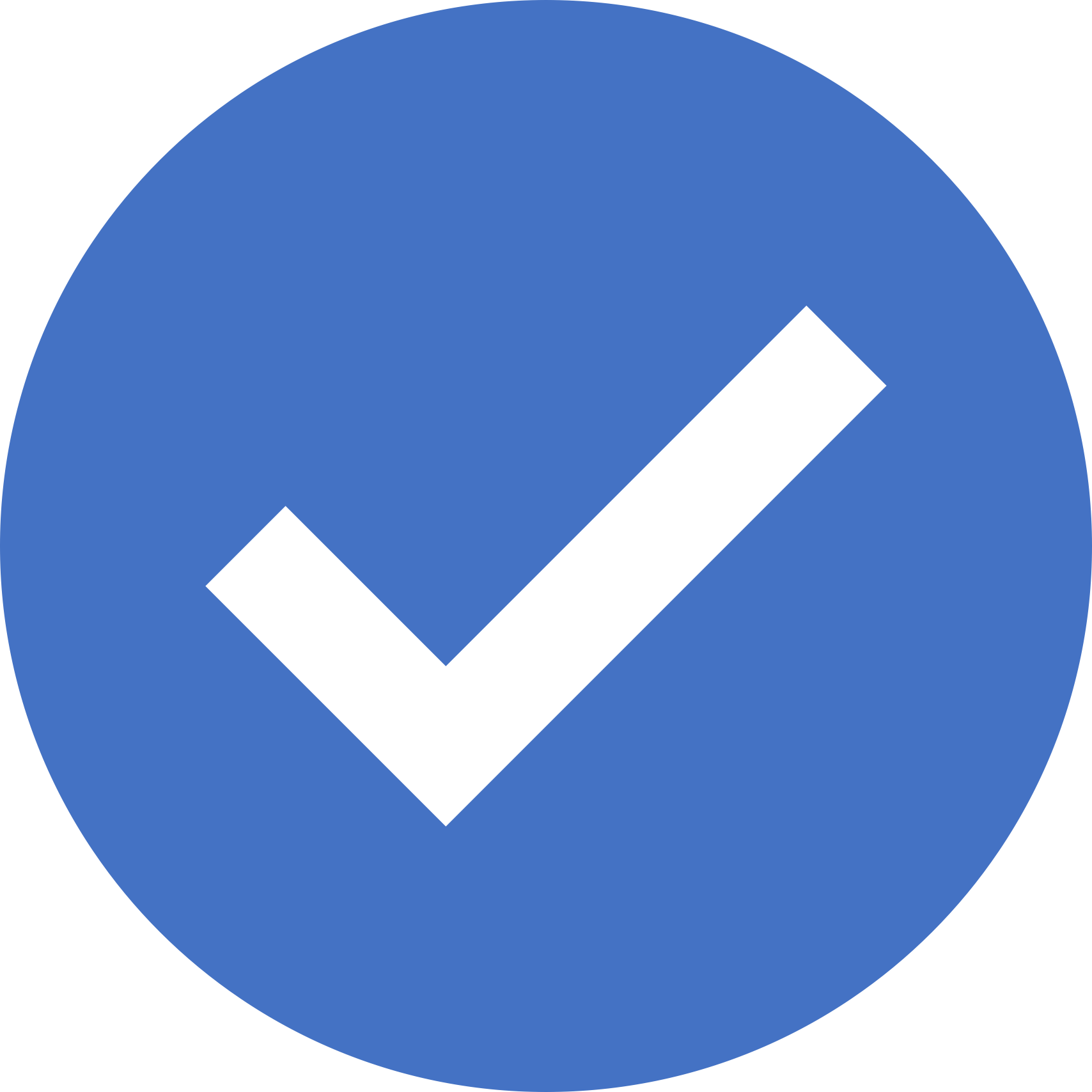 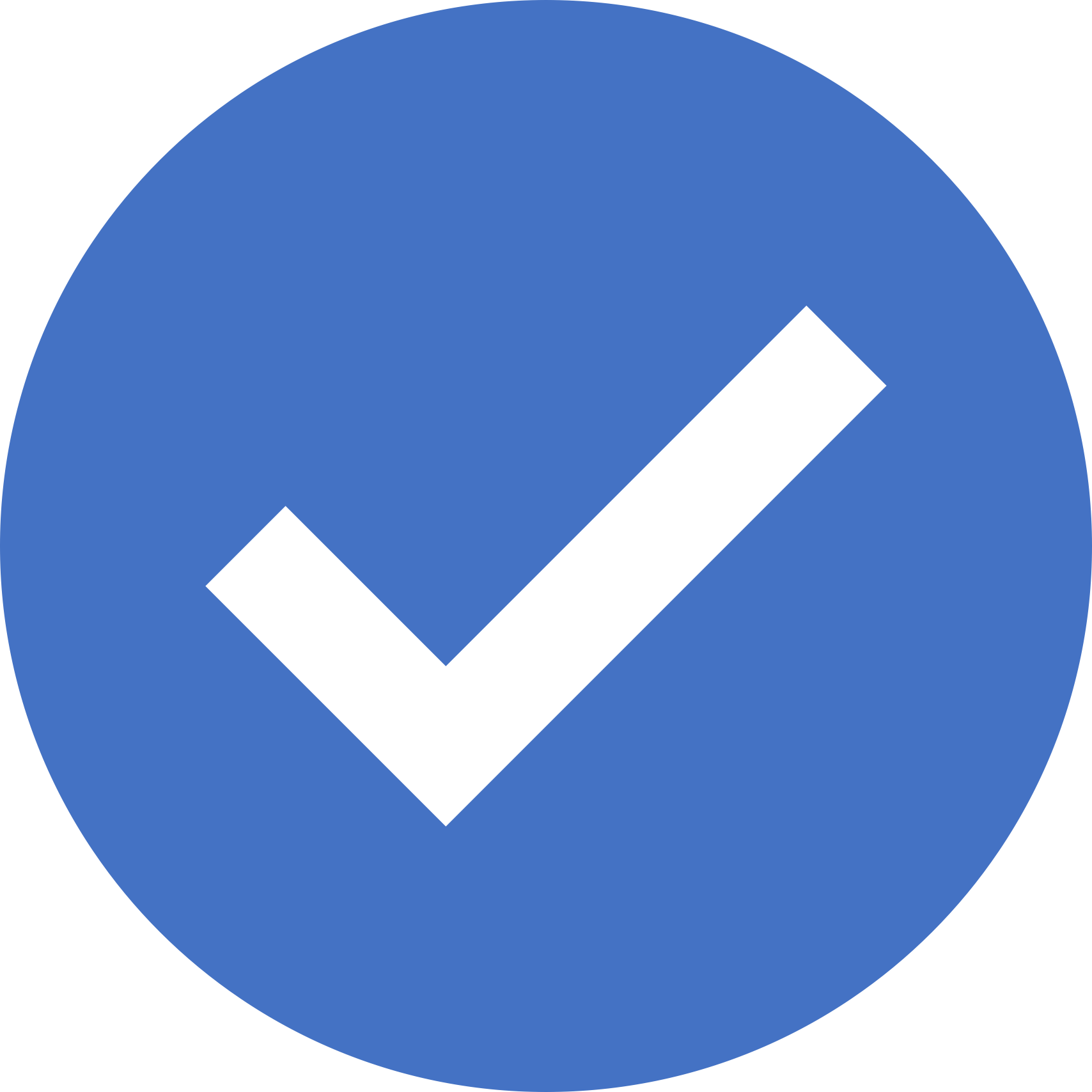 Cher(e) Candidat(e)

Merci d'avoir téléchargé ce modèle sur notre site. Nous espérons qu'il vous aidera à mettre en valeur votre CV.

---------------------------------------------------------------------------------------

Besoin de conseils pour rédiger votre CV ou vous préparer pour l’entretien d’embauche ? Consultez nos articles :

- Le titre du CV : guide pratique + 30 exemples
- Comment mettre en valeur son expérience professionnelle ?
- Rédiger une accroche de CV percutante + 9 exemples
- Les 7 points clés d'un CV réussi
- Personnalisez votre CV avec des icônes gratuites
- Bien préparer son entretien 

Nous proposons également plusieurs centaines d'exemples de lettres de motivation classées par métier et des modèles pour les mettre en forme.

- 1200 exemples de lettres de motivation 
- Les modèles de courrier
- Tous nos conseils pour rédiger une lettre efficace 


Nous vous souhaitons bonne chance dans vos recherches et vos entretiens  


Enfin, rappelez-vous qu'une bonne candidature est une candidature personnalisée ! Prenez donc le temps de la rédiger avec soin car elle décrit votre parcours professionnel et votre personnalité. 








----------------
Copyright : Les contenus diffusés sur notre site (modèles de CV, modèles de lettre, articles ...) sont la propriété de creeruncv.com. Leur utilisation est limitée à un usage strictement personnel. Il est interdit de les diffuser ou redistribuer sans notre accord. Contenus déposés dans 180 pays devant huissier. Reproduction strictement interdite, même partielle. Limité à un usage strictement personnel. Disclaimer : Les modèles disponibles sur notre site fournis "en l'état" et sans garantie.

Créeruncv.com est un site gratuit.